05 Osobnost
Jak zjistit jestli má někdo schizofrenii?
Jak rozhodnout, jestli člověk, který byl hospitalizován pro sebevražední sklony, může být propuštěn?
Podle čeho vybrat z uchazečů na pozici vedoucího oddělení/ policistu?
Podle čeho doporučit zaměření v rámci kariérního poradenství?
Podle čeho dělit lidi?
Jak vybrat kategorie?
Jak to zjišťovat?
Def: Osobnost: 
jedinečné, stále a typické vzorce myšlení, emocí a chování definující jedincův osobnostní styl při interakci s fyzickým a sociálním prostředím (Atkinsonová, 2003, str. 696)
Def: osobnostní rys (trait):
generalizovaná neuropsychická struktura (Allport, 1937)
vrozená nebo získaná charakteristika, která je konzistentní, perzistentní a stabilní (Wollman, 1973)
popisné prvky osobnostní struktury, hypotetické proměnné vyvozené z pozorovaných projevů, o kterých předpokládáme, že je lze vztáhnout ke struktuře organismu a k jeho vztahům vůči prostředí (Balcar, 1983)
Typy dat						Response set
Acquiescence bias
Extrémní odpovídání
Sociální žádoucnost
Strukturované / nestrukturované
Doplňování / volba / Likertova škála
Self-report data + / - ?
Observer-report data+ / - ?Přirozené / umělé podmínky
Test data+ / - ?
Identifikace rysů
Lexikální přístup, lexikální hypotéza
Statistický přístup
Teoretický přístup
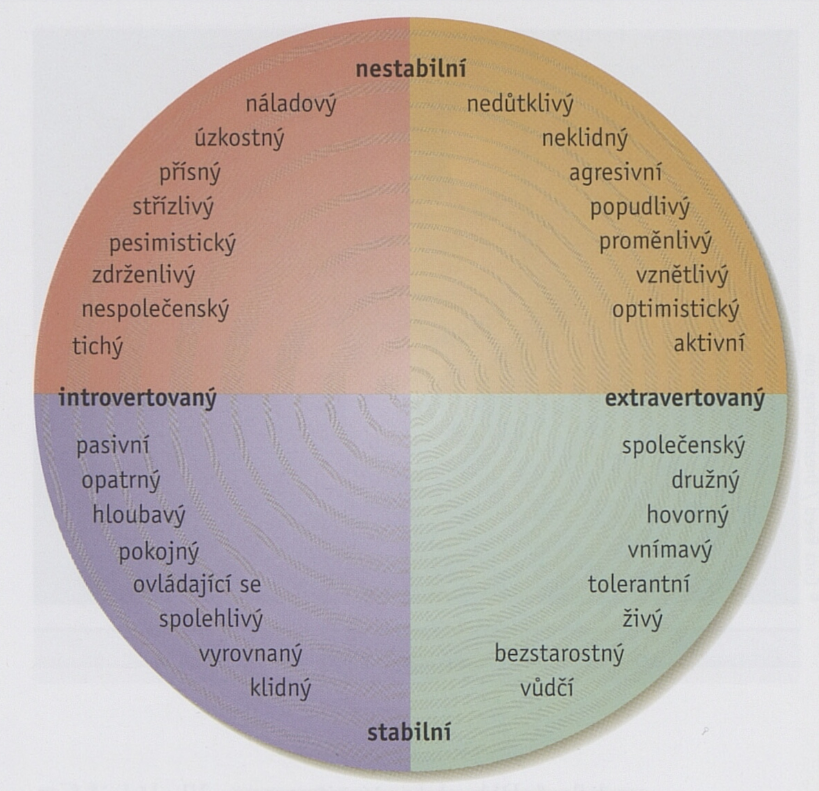 Taxonomie: Eysenck
Hierarchická struktura, Super rysy: 
Extraverze – introverze (E)
Neuroticismus – emoční stabilita (N)
Psychoticismus (P)
Typy osobnosti:
Sangvinik: stabilní extravert
Cholerik: labilní extravert
Melancholik: labilní introvert
Flegmatik: stabilní introvert
(Nolen-Hoeksema, 2012, str. 537)
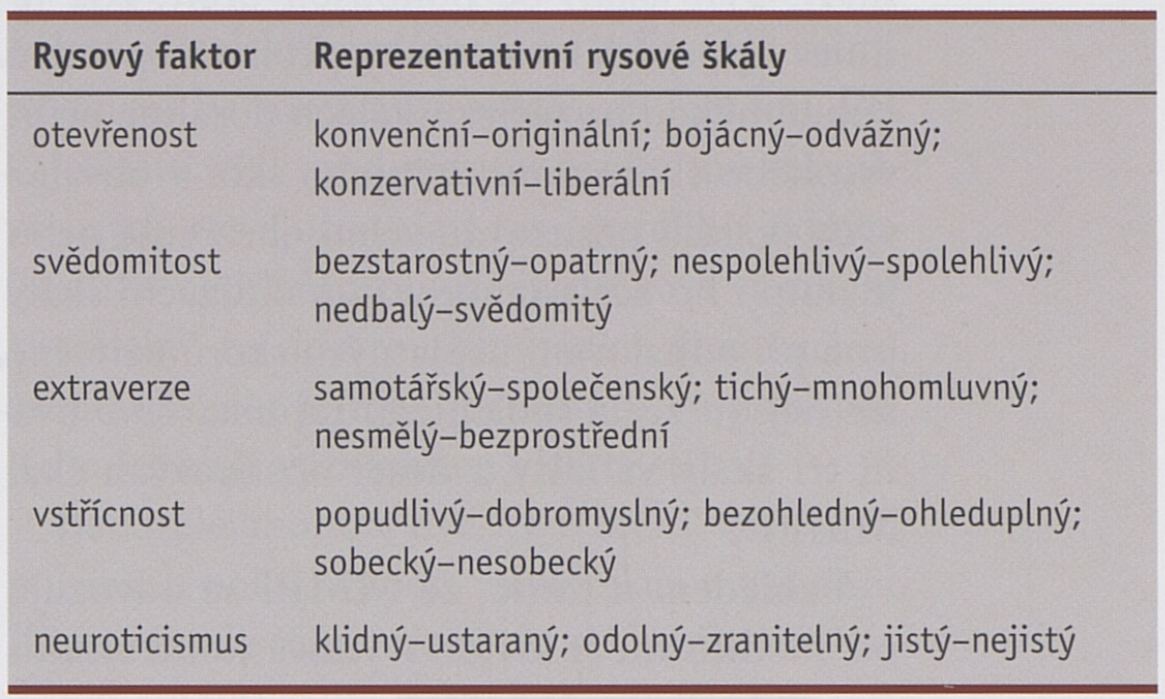 Taxonomie: Big 5
(Nolen-Hoeksema, 2012, str. 539)
Diagnostika osobnosti
Dotazníky 
Eysenckův osobnostní dotazník
NEO-PI (Big 5)
Minnesota Multiphasic Personality Inventory
Projektivní: verbální, grafické (kresba), manipulační (volby)
Rorschachův test
Kresba postavy
Objektivní testy osobnosti
Stroopův Color-Word Test
Dotazníky
Jednodimenzionální
Škála klasické sociálně situační anxiety a trémy (KSAT)
Katalogový test
Vícedimenzionální
Eysenckův osobnostní dotazník
NEO-PI (Big 5)
Minnesota Multiphasic Personality Inventory (MMPI)
Myers-Briggs Type Indicator
NEO pětifaktorový osobností inventář
Příklad položek:
N: obvykle si nedělám starosti (R)
E: mám rád(a) kolem sebe mnoho lidí
O: nerad(a) ztrácím čas denním sněním (R)
A(p): snažím se být zdvořilý(á) ke každému, s kým se setkám
C(s): své věci udržuji v pořádku a čistotě
Odpověď: škála 0-4 (vůbec nevystihuje – úplně vystihuje)
Minnesota Multiphasic Personality Inventory (MMPI)
Norma vs. abnormalita
Položky (567): 
Nikdy jsem neudělal nic nebezpečného jenom pro pocit vzrušení
Jen málokdy se během dne zasním
Matka nebo otec mě často nutili, abych je poslechl, i když mi to připadalo nesmyslné
Občas mi myšlenky běželi v hlavě tak rychle, že jsem je ani nestačil vyslovit
Odpověď: je to pravda/ není to pravda/ nevím, nemohu říci
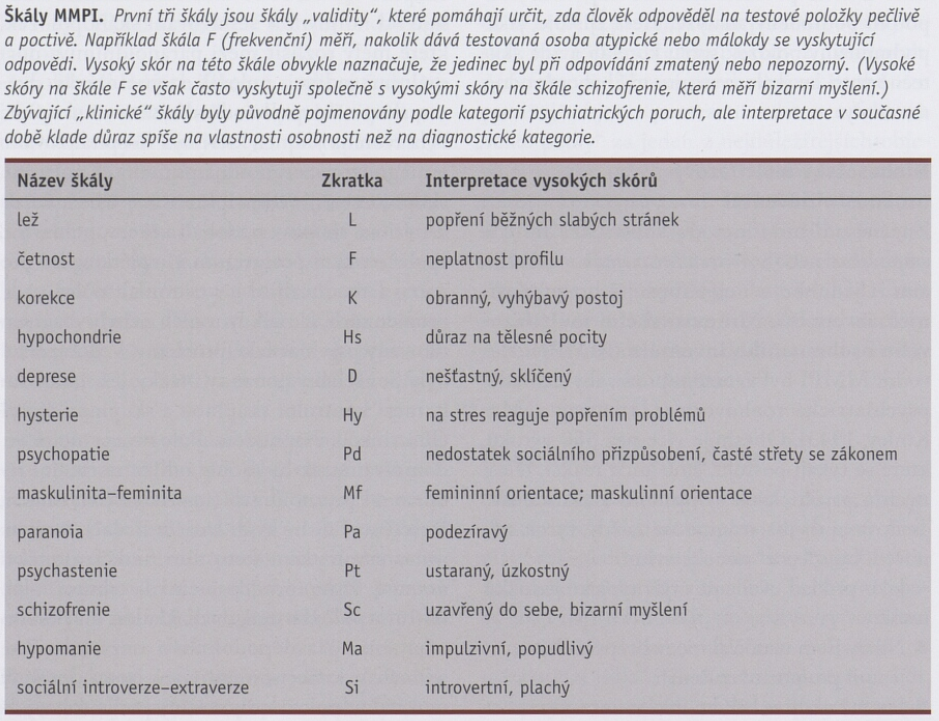 (Nolen-Hoeksema, 2012, str. 540)
Projektivní testy
Verbální
Rorschachův test
Tematický apercepční test
Grafické (kresba)
Kresba postavy
Manipulační (volby)
Barevný pyramidový test
Rorschach, H. The first of the ten cards in the Rorschach test. Retrieved from https://en.wikipedia.org/wiki/Rorschach_test
„Co by to mohlo být?“
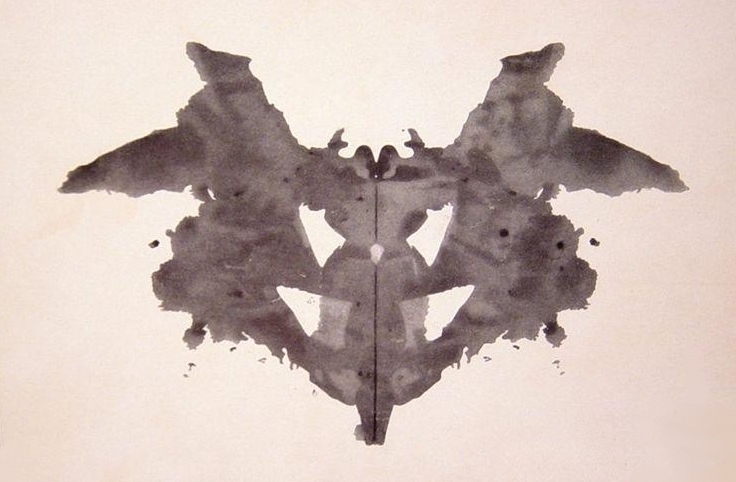 Tematický apercepčný test
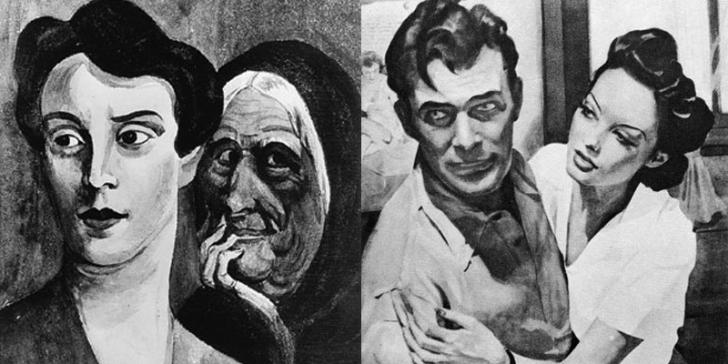 Shrestha, P. Two TAT cards. Retrieved from https://www.psychestudy.com/general/personality/thematic-apperception-test
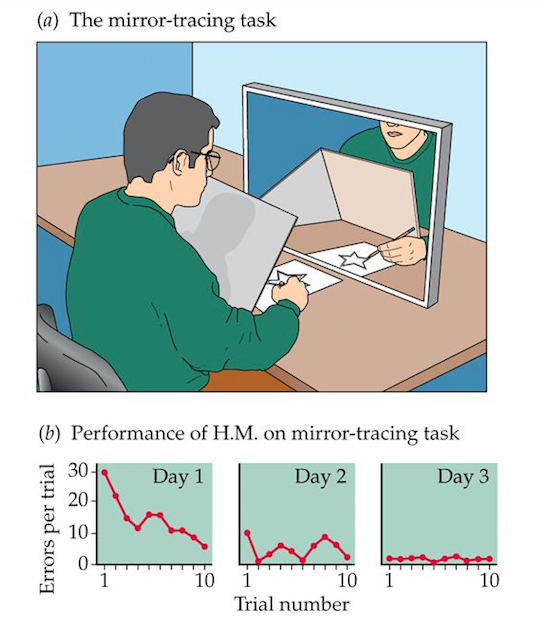 Objektivní testy
Porteusovy labyrinty
Zrcadlové kreslení
Stroopův test
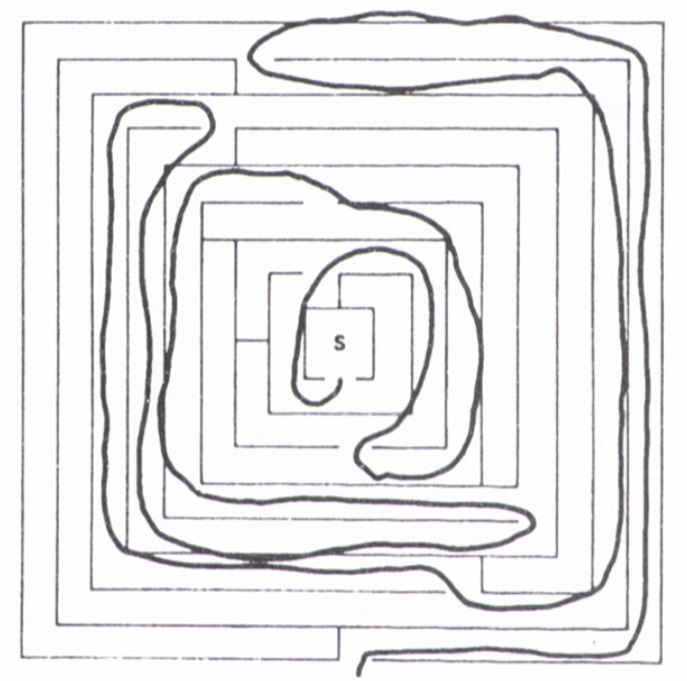 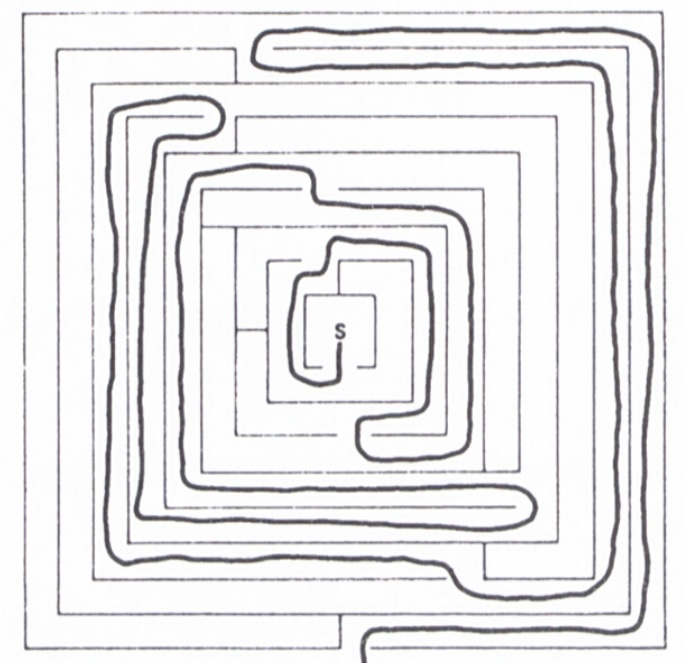 Dumper, K. et al. The mirror-tracing task. Retrieved from https://opentext.wsu.edu/psych105/chapter/8-2-how-memory-functions/
(Svoboda et al., 2015, str. 366)
červená modrá žlutá zelená modrá zelená červená žlutá modrá zelená modrá červená červená zelená žlutá červená modrá žlutá modrá zelená modrá žlutá zelená červená žlutá modrá zelená modrá červená modrá červená zelená žlutá červená modrá žlutá zelená žlutá modrá modrá zelená červená žlutá modrá zelená modrá červená žlutá modrá červená modrá zelená žlutá červená modrá žlutá zelená modrá zelená červená žlutá modrá zelená modrá červená modrá zelená červená zelená žlutá
červená modrá žlutá zelená modrá zelená červená žlutá modrá zelená modrá červená červená zelená žlutá červená modrá žlutá modrá zelená modrá žlutá zelená červená žlutá modrá zelená modrá červená modrá červená zelená žlutá červená modrá žlutá zelená žlutá modrá modrá zelená červená žlutá modrá zelená modrá červená žlutá modrá červená modrá zelená žlutá červená modrá žlutá zelená modrá zelená červená žlutá modrá zelená modrá červená modrá zelená červená zelená žlutá
Objektivní testy
Stroopův test
3 tabulky a 4 subtesty:
Slova označující barvy
Obdélníky různých barev
Barvy napsané v různých barvách
(nepovinný) střídání barva slovo barva slovo
Hodnocení: čas, počet chyb
Dumper, K. et al. The mirror-tracing task. Retrieved from https://opentext.wsu.edu/psych105/chapter/8-2-how-memory-functions/
Využití testů osobnosti
Klinický kontext (psychiatrie)
Poradenství
Přijímací řízení
Další zdroje
TedEd Why incompetent people think they're amazing (self-report data) https://www.youtube.com/watch?v=pOLmD_WVY-E&t=1
Crash course: Measuring Personality: https://www.youtube.com/watch?v=sUrV6oZ3zsk&list=PL8dPuuaLjXtOPRKzVLY0jJY-uHOH9KVU6&index=23
MBTI http://test-mbti.hys.cz/index.php
SciShow psych Stroop task https://www.youtube.com/watch?v=reUic5tyVwo
TedEd o Rorschachu (https://www.youtube.com/watch?v=LYi19-Vx6go&t=3s)
SciShow psych ROR (https://www.youtube.com/watch?v=7aendfVlBBk)
Crash course: ROR, Freudianshttps://www.youtube.com/watch?v=mUELAiHbCxc&list=PL8dPuuaLjXtOPRKzVLY0jJY-uHOH9KVU6&index=22
Svoboda, M., Krejčířová, D., & Vágnerová, M. (2015). Psychodiagnostika dětí a dospívajících (Třetí vydání). Portál.
Zdroje
Larsen, R. J., & Buss, D. M. (2017). Personality Psychology: Domains of knowledge about human nature (6th). New York: McGraw-Hill Education.
Nolen-Hoeksema, S. (2012). Psychologie Atkinsonové a Hilgarda (Vyd. 3., přeprac). Praha: Portál.
Svoboda, M., Krejčířová, D., & Vágnerová, M. (2015). Psychodiagnostika dětí a dospívajících (Třetí vydání). Portál.